Hispanic Youths and how to reach them
Made possible by a grant from the Sports Fish Restoration and Boating Fund administered by the US Coast Guard
Past Chief Commander, Luis Ojeda, SN
United States Power Squadrons
America’s Boating Club
Why a Youth manual?

The 54 million Spanish speakers in the US make up 17% of the population. The significant aspect of this is that in 2014 the US population under 5 years of age was 50% white and 50% multicultural!
The Hispanic population makes up the largest and fastest growing portion of the non-white representing 24% of those under 18!
Hispanics boat too. 

Hispanics are very family oriented and we socialize a lot. 

Let’s have a party and I’ll bring the food is often heard.

Kids are central to the family unit.
.
.
OK then, how do we communicate with Hispanic Youths?
[Speaker Notes: What dialect of Spanish should we have used? Mexican, Cuban, Caribbean or simply Castilian, the Mother tongue. English also suffers from what dialect should you use. Bostonian, mid Western, Southern or English..real English. The written word was a lot easier. Every Spanish speaker can understand written Castilian, the Mother tongue.]
Communicating with Hispanic Youths
An excerpt from a report by the Child Trends Hispanic Institute “Using NAEP or National Assessment of Educational Progress reports that only 21% of Hispanic youths scored at or above 4th grade level.”
Conversely it can be said that 79% are reading below 4th grade level.
We’ll explore what this means and what challenges we face in developing a useful Youth Manual for safe boating.
Flesch-Kidman an analytical tool for determining readability level in English is not adaptable for Spanish text analysis
OK, so what do we use to determine the readability of Spanish text.
There are a few tools available and the one that appears appropriate is the Fernandez-Huertas calculator even though there is some dissension from some circles.
Once we have the translation, we will use this tool to calculate grade and readability level.


Ok, so once we have this done how do we reach Hispanic Youths?
Hispanics rely more on word of mouth than advertising by big business or Government. There is a lack of trust  but a recommendation from a friend or family member is huge!
If my uncle or my abuela recommends something or some product well then by golly it has to be good!

If you’ve ever flown into Puerto Rico I’m sure you heard clapping when we land and you will have seen 10 to 15 people waiting for every Puerto Rican on that plane.
So, how can we use this to spread the word about boating courses, enhancing boating skills, disseminate information about our fishing laws and the wearing of life jackets?
[Speaker Notes: I had 17 members at my Change of Watch. When someone flies in to Puerto Rico there will be 10 to 15 family members there to greet someone.]
Here are some ideas to on how to reach Hispanics
Stop worrying about the dialect. 98% will understand each other.
Keep it simple so the message will fit. Most Hispanics will want it on a smart phone or mobile device of some sort.
Use the family approach. Get endorsements from Hispanic celebrities. I’d put a life jacket on Ricardo Montalban if he were still alive!
If your budgets can stand it, concentrate your offerings to population centers exhibiting concentrations of Hispanics.
Hispanics use their mobile devices 658 minutes a month compared to 510 minutes average of other customers or cultures.
Hispanics are connected!
Hispanics represent 50% of the population growth by 2020 and their buying power will reach 1.4 to 1.7 Trillion dollars.
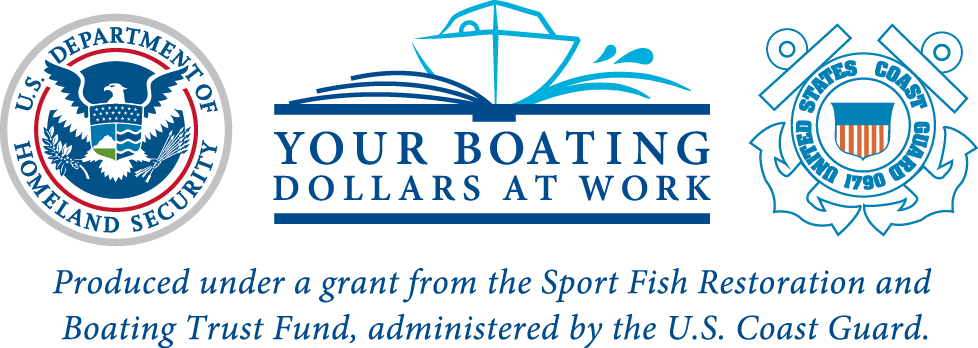 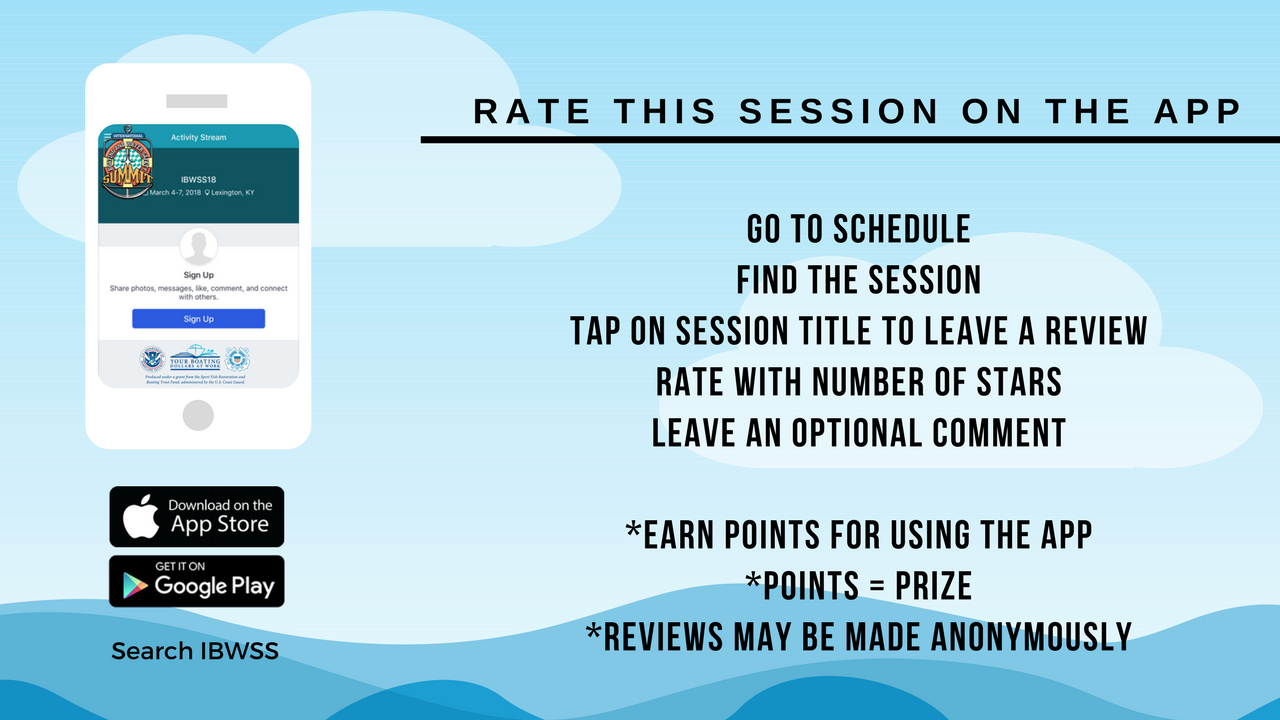